Валентность химических элементов. Определение валентности элементов по формуле бинарных соединений. Составление химических формул бинарных соединений по валентности.
Автор : Хусаинова Алия Ильдусовна 
Учитель химии МБОУ «СОШ №170»
Повторим домашнее задание!
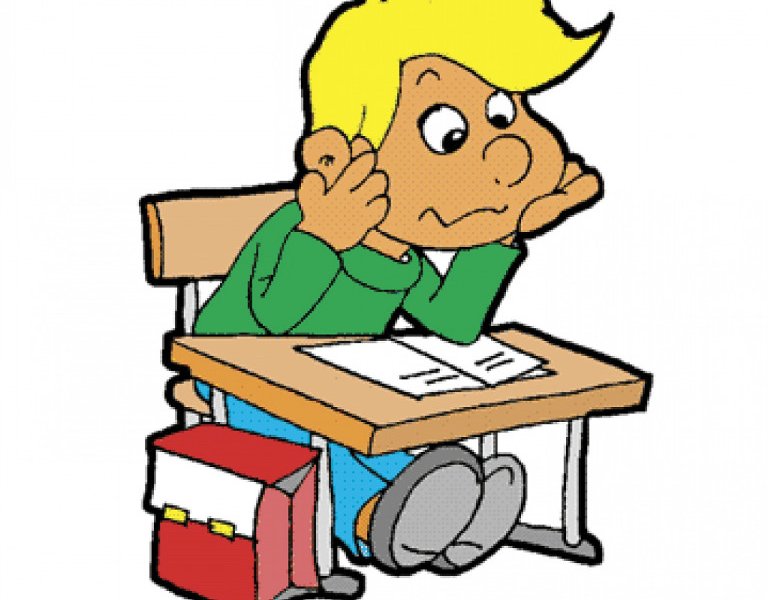 Вале́нтность — способность атомов химических элементов образовывать определённое число химических связей с атомами других элементов.
Алгоритм определения валентности  по химической формуле вещества.
Запишите формулу вещества.

 Обозначьте известную валентность элемента.

Найдите число единиц валентности атомов известного элемента, умножив валентность элемента на количество  его атомов.

Поделите число единиц валентности атомов на количество атомов другого элемента. Полученный ответ и является искомой валентностью.
Определите валентность в следующих химических соединениях:


CuO; PH3; Al2O3.
Алгоритм составления химической формулы бинарного соединения по известным валентностям.
 Запишите рядом знаки химических элементов, которые входят в состав  вещества.
Над знаками химических элементов поставьте их валентность.
Определите наименьшее общее кратное валентностей обоих элементов.
Разделите наименьшее общее кратное на валентность каждого элемента.  Полученный ответ  является индексом.
Составьте химическую формулу по валентности следующих соединений:


KO; AlCl; AlO.
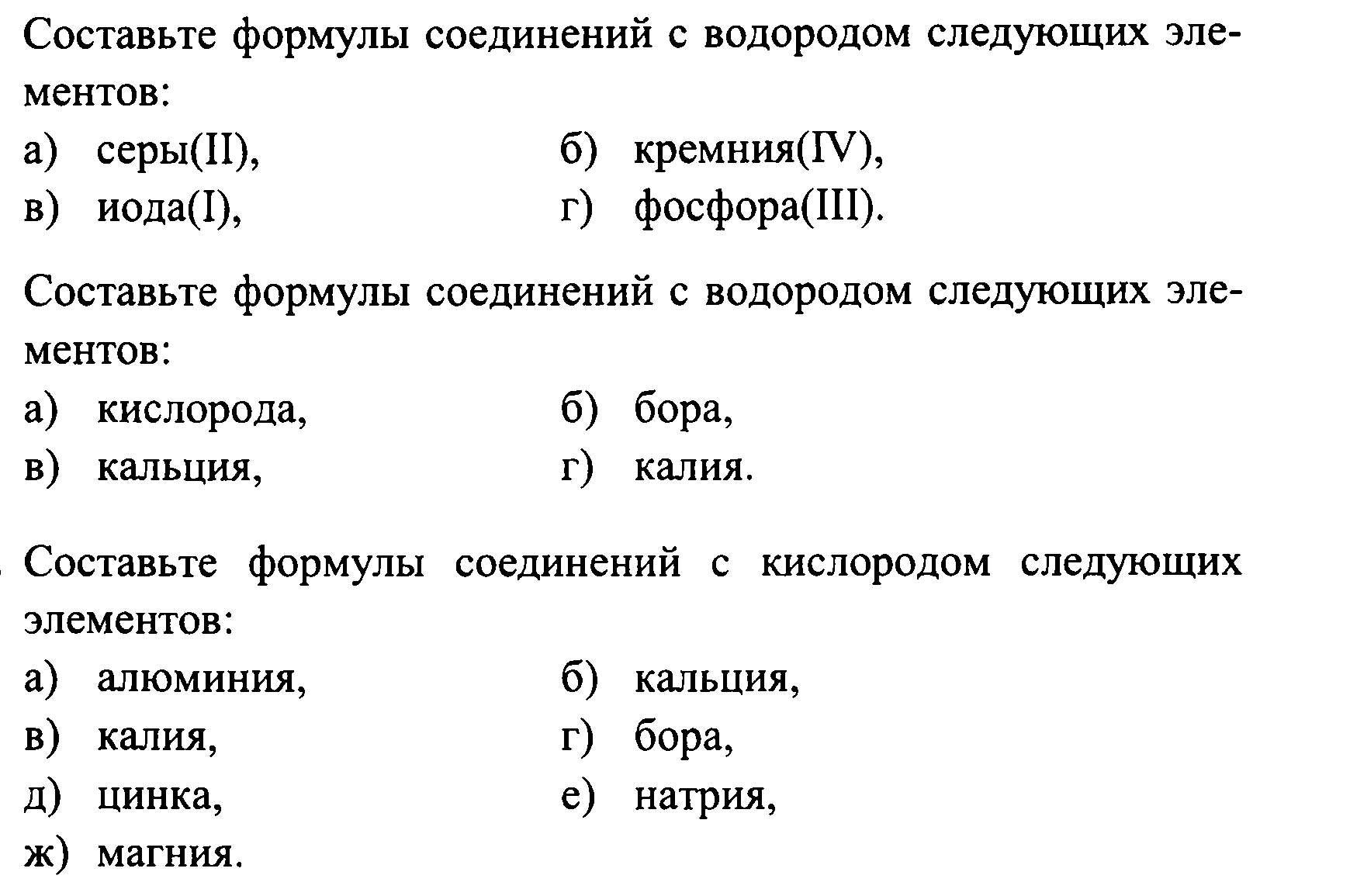 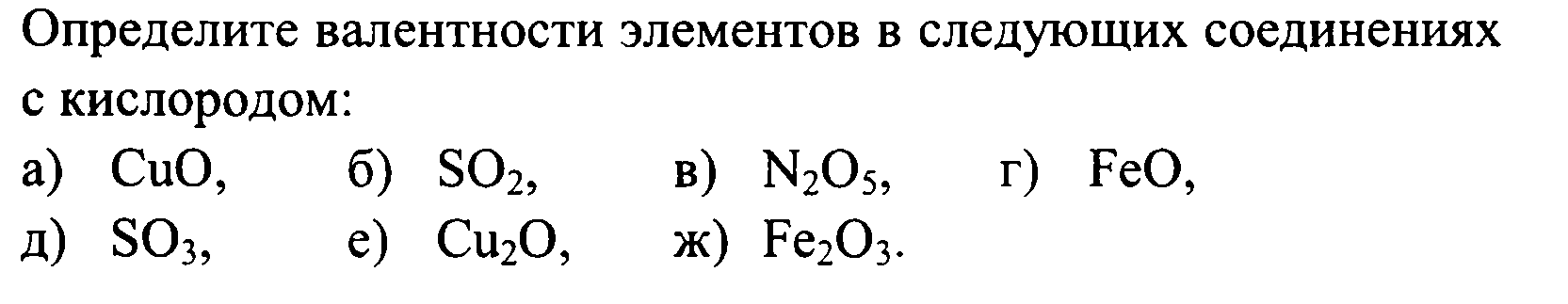 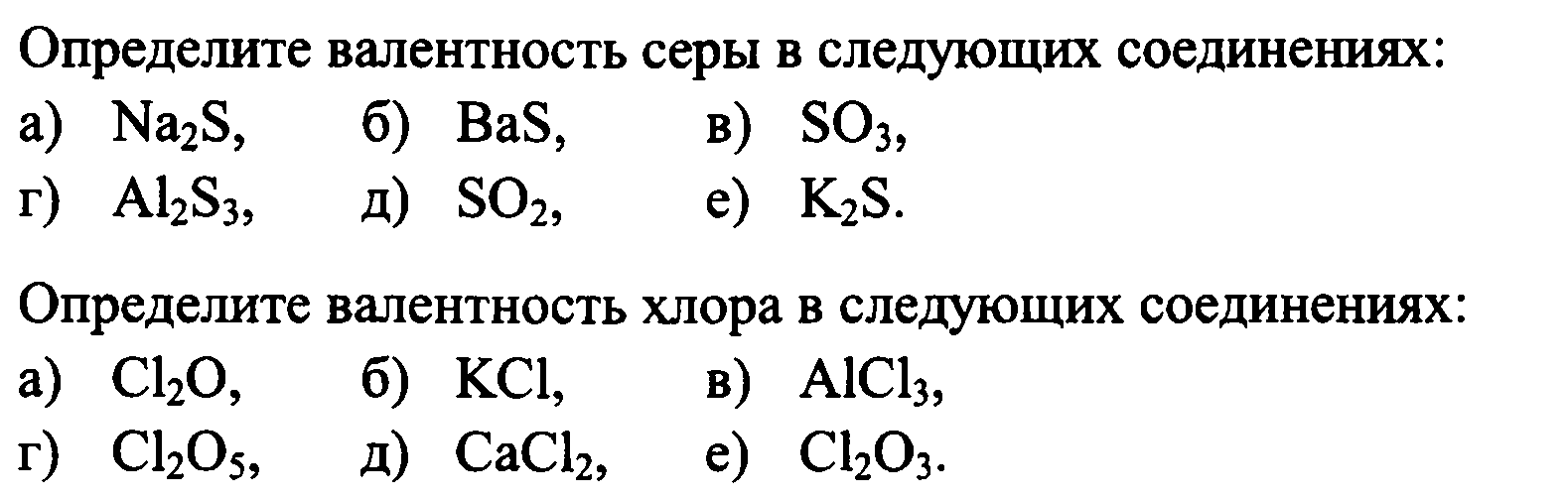 Рефлексия
Я  знаю …
Я запомнил …
Я смог …
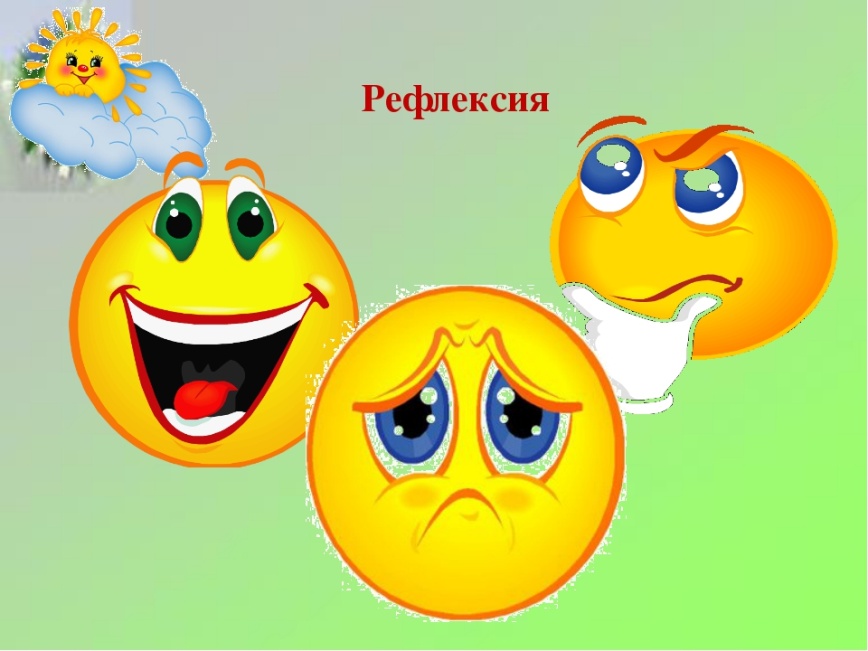 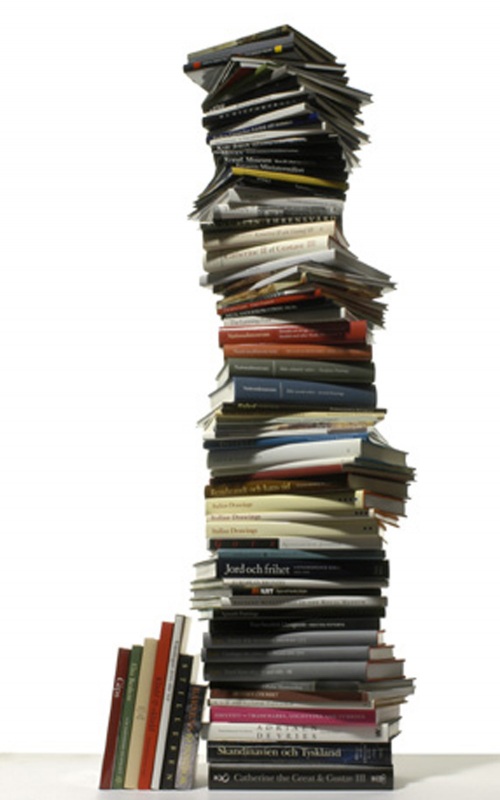 Домашнее задание:

П.10 – 11 прочитать, №4, 5 с.37.
Спасибо за урок!!!
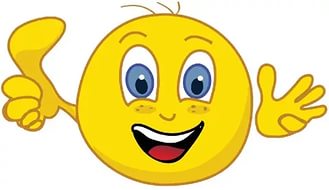 Вы можете использовать 
данное оформление 
для создания своих презентаций, 
но в своей презентации вы должны указать 
источник шаблона: 

Фокина Лидия Петровна
учитель начальных классов
МКОУ «СОШ ст. Евсино»
Искитимского района
Новосибирской области
Шаблон составлен из фигур программы PowerPoint
Сайт http://linda6035.ucoz.ru/